Želim osnovati obitelj u Rijeci!
Pronatalitetne mjere
4 mjere za obitelj
Stambeno pitanje
Financijski poticaji
Pristupačne jaslice i vrtić za svako dijete
Kvalitetno osnovno školstvo
Stambeno pitanje
Nakon posla najvažnija stavka prilikom planiranja obitelji
Mladim obiteljima je često teško kupiti stan 
Još je teže doći do stana za najam 
Nedostatak stanova, obitelji s djecom su često nepoželjni najmoprimci, previsoka cijena najma
Naše rješenje stambenog pitanja je RENT TO OWN sustav
RENT TO OWN
2% stanova namijenjenih za najam je u vlasništvu grada
Mogućnost gradnje stanova ovog modela i preko POS-a
1,5 do 2 eura s PDV-om po kvadratu cijena najma
Mogućnost otkupa nakon 3, 5 ili 10 godina
Neposredni utjecaj na tržište najma nekretnina
RENT TO OWN
RENT TO OWN
RENT TO OWN
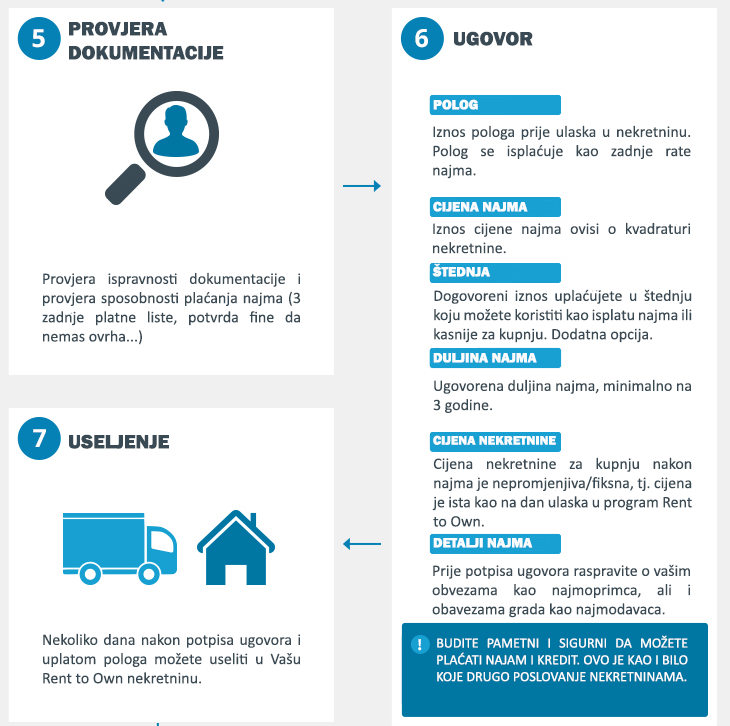 RENT TO OWN
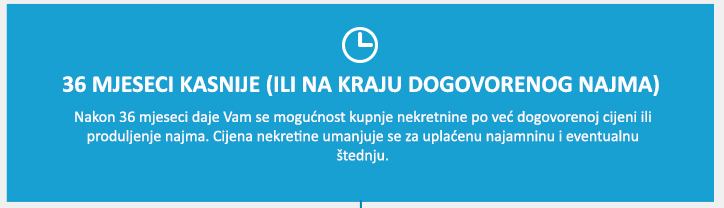 RENT TO OWN
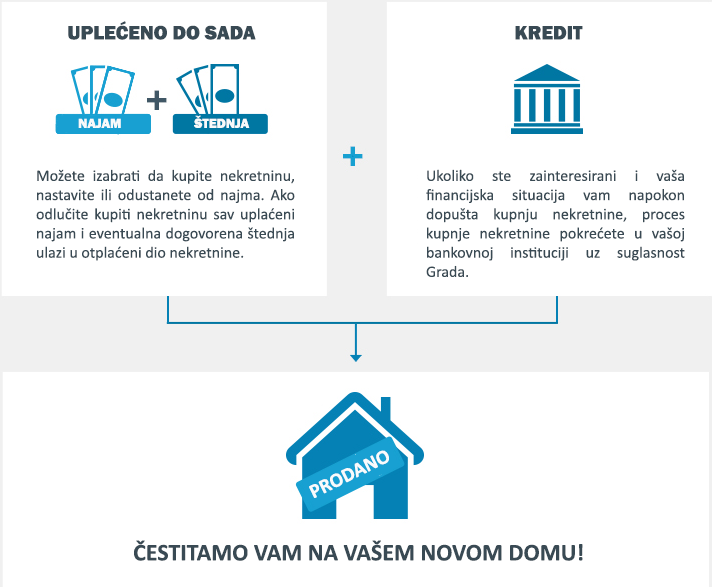 Jaslice i vrtići
Smanjenje cijene jaslica i vrtića za roditelje
350 do 500 kuna po djetetu ovisno o cenzusu
Do kraja mandata uvesti besplatne jaslice (djeca do 3 godine)
Uvesti sufinanciranje obrta za čuvanje djece – dadilja
Izgradnja montažno modularnih objekata po principu skandinavskih zemalja
Hitna izgradnja novog vrtića na Rastočinama
Jaslice i vrtići
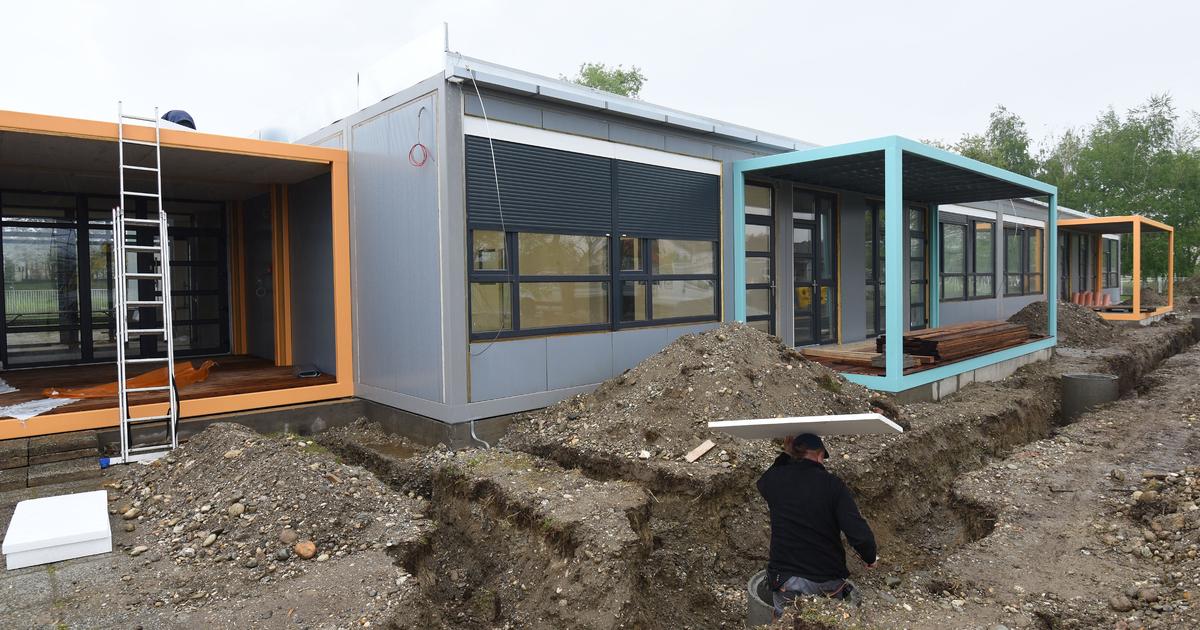 Nagrade za novorođenče
Malo preko 800 rođene djece u godinu dana
Potrebno dodatno tek malo više od 3 milijuna kuna
Za rođenje prvog djeteta 3.500 kn, drugog 4.500 kn
Za rođenje trećeg ili više 31.500 kn kroz 7 godina (4.500 kuna godišnje)
Kvalitetno osnovno školstvo
Grad će u potunosti sufinancirati topli i nutritivno zdravi obrok tradicionalne Hrvatske kuhinje bez sendviča i brze hrane
Grad Rijeka će vlastitim sredstvima financirati modernizaciju nastave kemije, fizike, matematike, informatike
Za tehničku kulturu ćemo svakoj školi osigurati sredstva za provedbu tehnološkog obrazovanja i robotike upotrebom MicroBit programabilnih robota
Nastavak provođenja programa građanskog odgoja i Moja Rijeka
Nastavak i ubrzanje energetske obnove škola, ali i okoliša
Kvalitetno osnovno školstvo
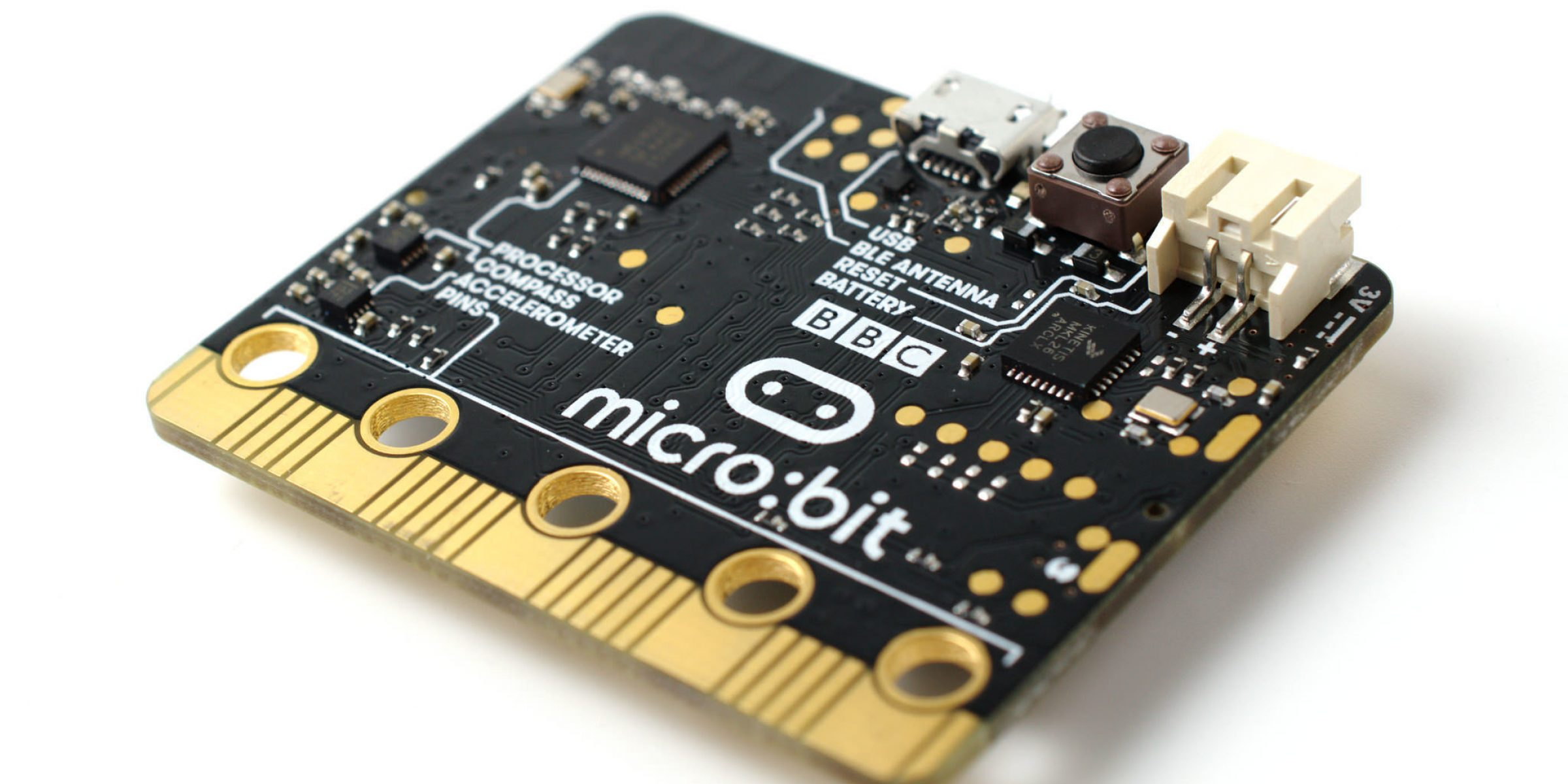 Kvalitetno osnovno školstvo
Besplatni produženi boravak i cjelodnevna nastava
Od vrtića do kraja srednje škole za djecu roditelje sa slabim prihodovnim cenzusom osigurati ćemo niz besplatnih usluga za djecu: 
Prijevoz u školu
Besplatne radne bilježnice, bilježnice  i informatička oprema potrebna za savladavanje sadržaja koji uče u školi
Besplatne marende 
Besplatni produženi boravak ili cjelodnevnu nastavu
Trošak odjeće
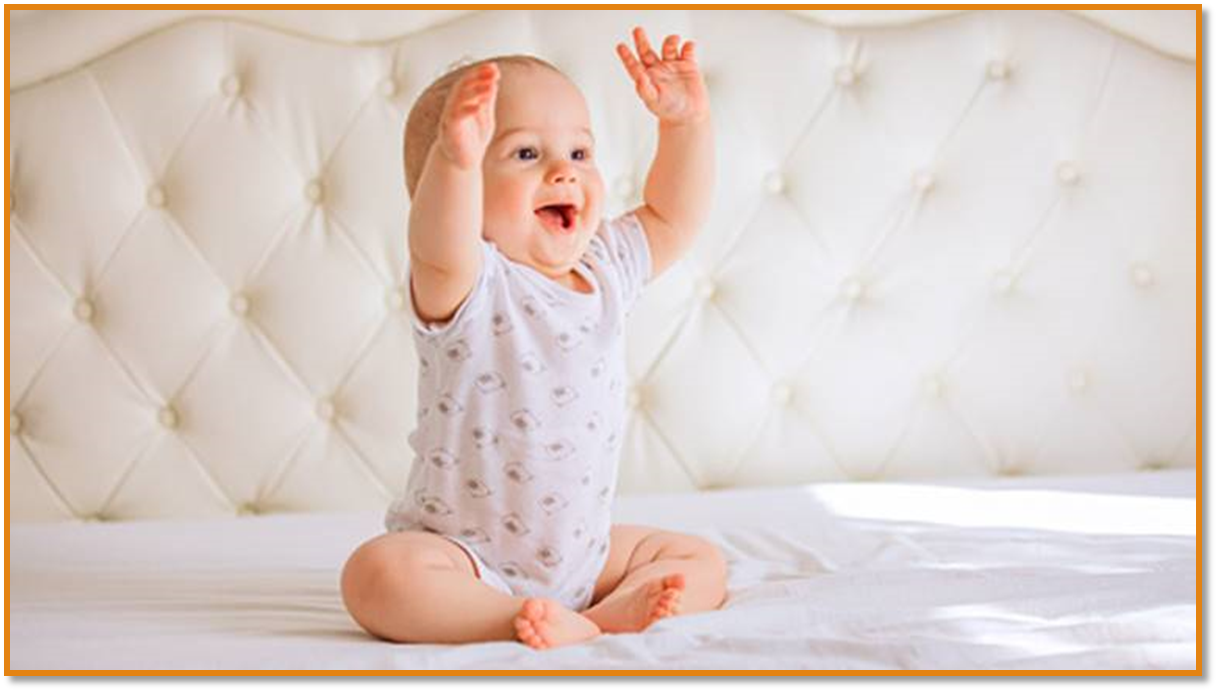 hvala